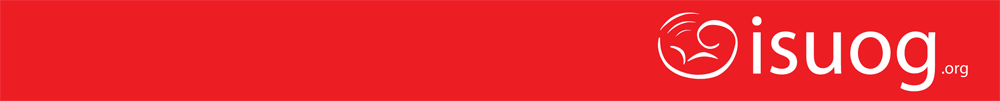 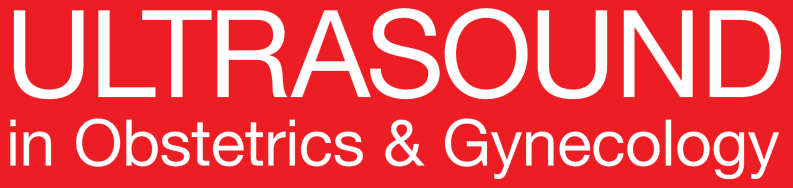 UOG Journal Club: June 2019
Routine ultrasound at 32 vs 36 weeks’ gestation: prediction of small-for-gestational-age neonates

A. CIOBANU, N. KHAN, A. SYNGELAKI, R. AKOLEKAR and K. H. NICOLAIDES

Volume 53, Issue 6
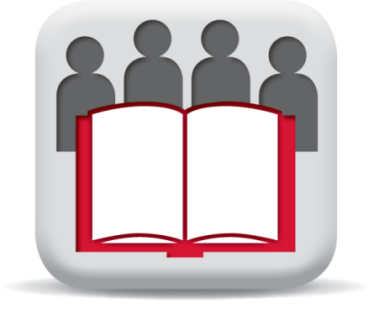 Journal Club slides prepared by Dr Alessandra Familiari
(UOG Editor for Trainees)
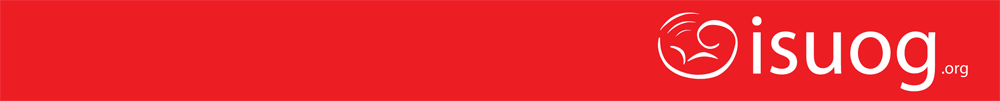 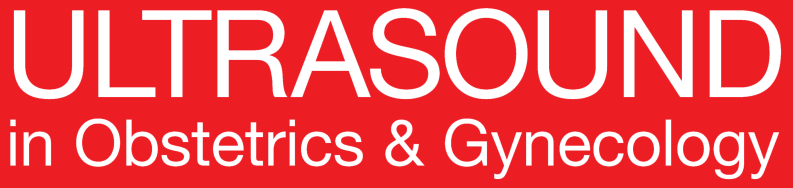 Routine ultrasound at 32 vs 36 weeks’ gestation: prediction of small-for-gestational-age neonates 
Ciobanu et al., UOG 2019
Introduction
There is uncertainty over the best approach for identifying small-for-gestational-age (SGA) fetuses due to:

Wide range of charts for fetal size and birth weight.

Controversy of universal vs selective ultrasound examination based on maternal risk factors and the results of abdominal palpation or serial measurements of symphysis–fundus height.

Lack of consistent data on the performance of EFW vs AC for prediction of a SGA neonate.

Limited data on the best timing for a universal third-trimester scan at 32 vs 36 weeks’ gestation.
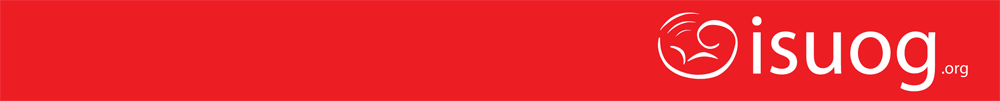 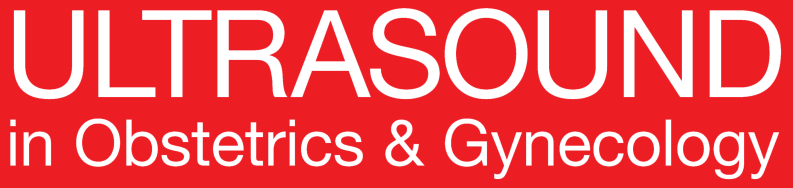 Routine ultrasound at 32 vs 36 weeks’ gestation: prediction of small-for-gestational-age neonates 
Ciobanu et al., UOG 2019
Aim of the study
To evaluate and compare the performance of
 routine ultrasonographic EFW and fetal AC 
at 31 + 0 to 33 + 6 and 35 + 0 to 36 + 6 weeks’ gestation 
in the prediction of a SGA neonate born within
2 weeks and at any stage after assessment.
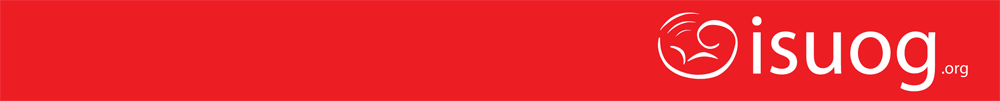 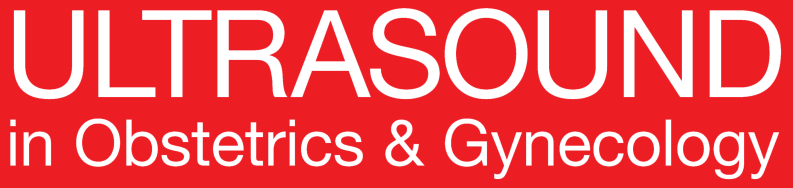 Routine ultrasound at 32 vs 36 weeks’ gestation: prediction of small-for-gestational-age neonates 
Ciobanu et al., UOG 2019
Methods
Prospective study of:
- 21 989 singleton pregnancies undergoing routine ultrasound examination at 31 + 0 to 33 + 6 weeks. 
- 45 847 singleton pregnancies undergoing routine ultrasound examination at 35 + 0 to 36 + 6 weeks.
Maternal demographic characteristics and medical history were recorded.
At third-trimester visit, an ultrasound examination of fetal anatomy and measurement of fetal HC, AC and FL were carried out for calculation of EFW using the formula of Hadlock et al.. 
Pregnancies with aneuploidy or major fetal abnormality were excluded.
Outcome measures 
Delivery of a neonate with birth weight < 10th or < 3rd percentile for gestational age.
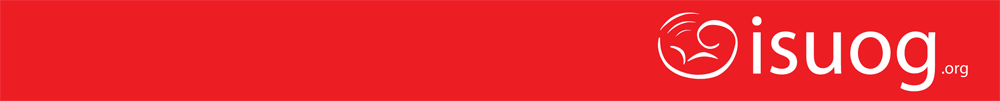 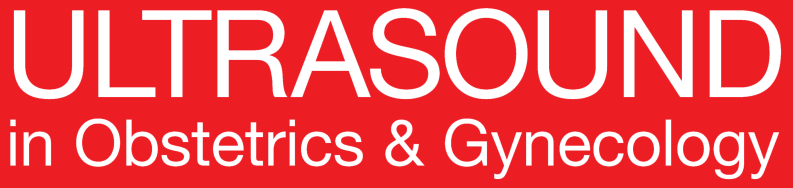 Routine ultrasound at 32 vs 36 weeks’ gestation: prediction of small-for-gestational-age neonates 
Ciobanu et al., UOG 2019
Results
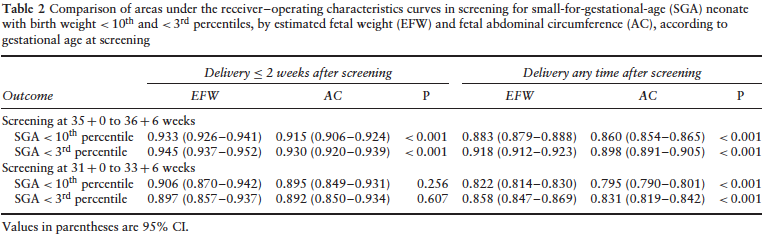 The AUCs in screening by EFW for a SGA neonate with birth weight < 10th and < 3rd percentile, delivered within 2 weeks and at any stage after screening at 35 + 0 to 36 + 6 weeks’ gestation were significantly higher than AUCs at 31 + 0 to 33 + 6 weeks.

At both 35 + 0 to 36 + 6 and 31 + 0 to 33 + 6 weeks’ gestation, the predictive performance for a SGA neonate with birth weight < 10th and < 3rd percentiles born at any stage after screening was significantly higher using EFW Z-score than AC Z-score.
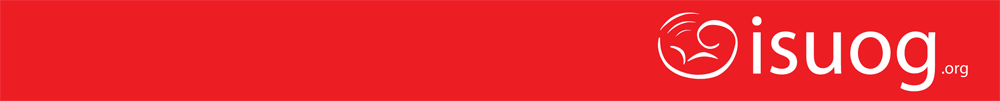 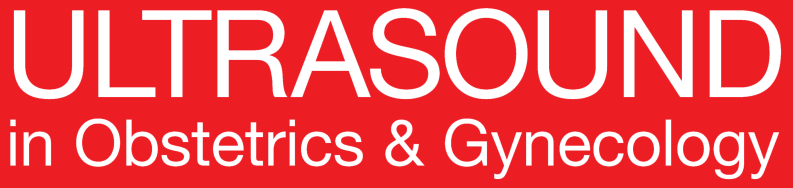 Routine ultrasound at 32 vs 36 weeks’ gestation: prediction of small-for-gestational-age neonates 
Ciobanu et al., UOG 2019
Results
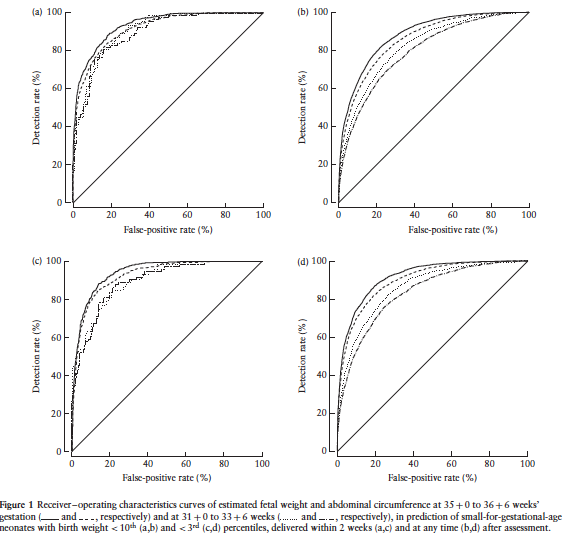 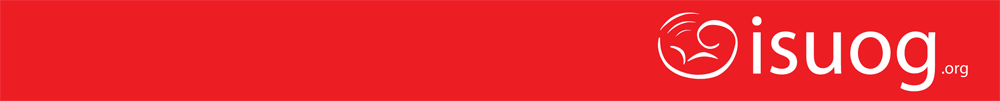 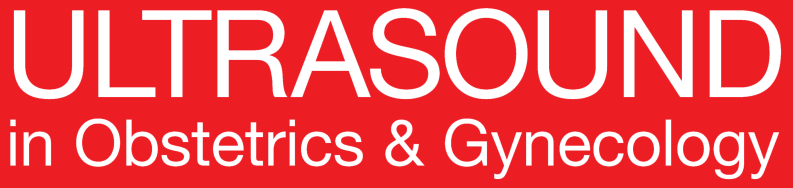 Routine ultrasound at 32 vs 36 weeks’ gestation: prediction of small-for-gestational-age neonates 
Ciobanu et al., UOG 2019
Results
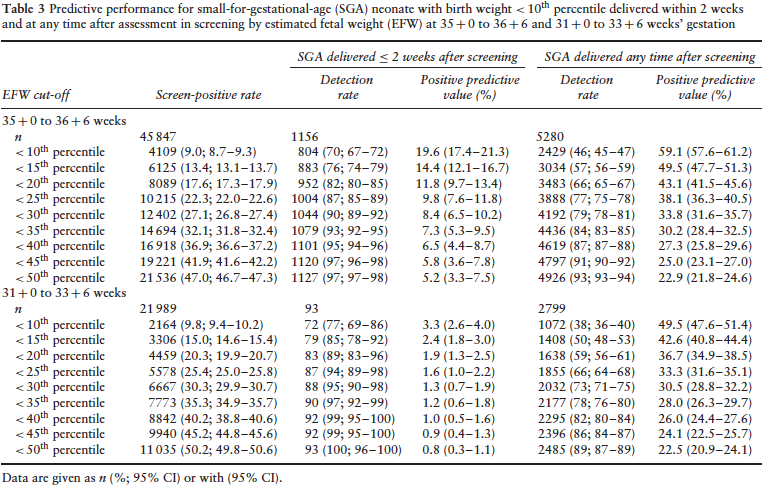 Screening by EFW < 10th percentile at 35 + 0 to 36 + 6 weeks predicted 70% and 84% of neonates with birth weight < 10th and < 3rd percentiles, respectively, born within 2 weeks after assessment, and the respective values for neonates born at any stage after assessment were 46% and 65%.
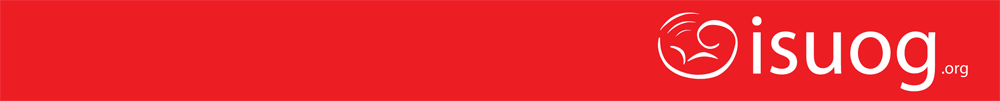 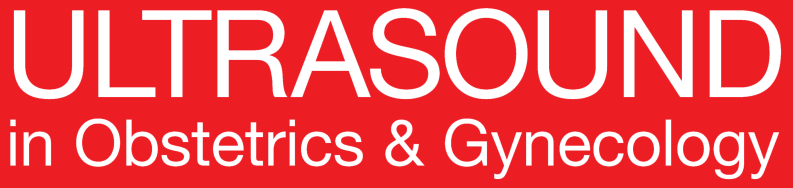 Routine ultrasound at 32 vs 36 weeks’ gestation: prediction of small-for-gestational-age neonates 
Ciobanu et al., UOG 2019
Results
Prediction of > 85% of SGA neonates with birth weight < 10th percentile born at any stage after screening at 35 + 0 to 36 + 6 weeks’ gestation requires use of EFW < 40th percentile. 

Screening at this percentile cut-off predicted 95% and 99% of neonates with birth weight < 10th and < 3rd percentiles, respectively, born within 2 weeks after assessment, and the respective values for neonates born at any stage after assessment were 88% and 94%.
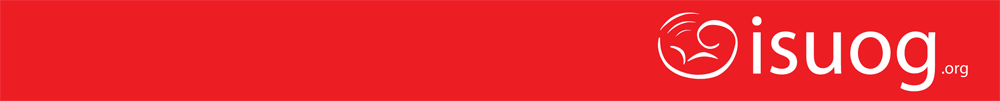 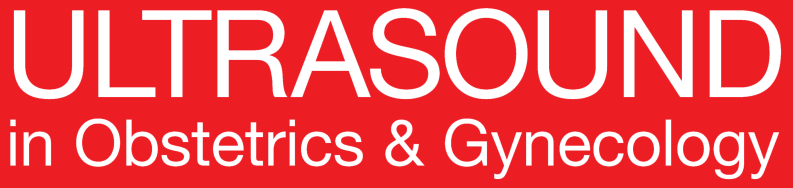 Routine ultrasound at 32 vs 36 weeks’ gestation: prediction of small-for-gestational-age neonates 
Ciobanu et al., UOG 2019
Discussion
Predictive performance for a SGA neonate of routine ultrasonographic examination during the third trimester is higher if:
The scan is carried out at 35 + 0 to 36 + 6 than at 31 + 0 to 33 + 6 weeks’ gestation;
The method of screening is EFW than fetal AC;
The outcome measure is birth weight < 3rd than < 10th percentile;
Delivery occurs within 2 weeks than at any stage after assessment. 

Prediction of a SGA neonate by EFW < 10th percentile is modest and prediction of > 85% of cases at 35 + 0 to 36 + 6 weeks’ gestation necessitates use of EFW < 40th  percentile.
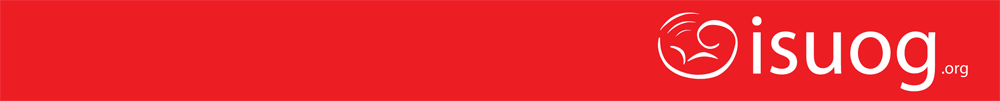 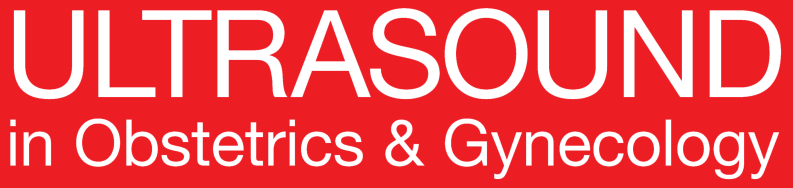 Routine ultrasound at 32 vs 36 weeks’ gestation: prediction of small-for-gestational-age neonates 
Ciobanu et al., UOG 2019
Strengths and limitations
Examination of a large population of pregnant women attending for routine assessment of fetal growth and wellbeing at either 31 + 0 to 33 + 6 or 35 + 0 to 36 + 6 weeks.

A limitation of the study is that it was not a randomized study.
Conclusion
The predictive performance for a SGA neonate of routine ultrasonographic examination during the third trimester is higher if the scan is carried out at 35 + 0 to 36 + 6 weeks’ gestation, but prediction of a SGA neonate by EFW < 10th percentile is modest and prediction of > 85% of cases at 35 + 0 to 36 + 6 weeks necessitates use of EFW < 40th percentile for selecting the group in need of further assessment.
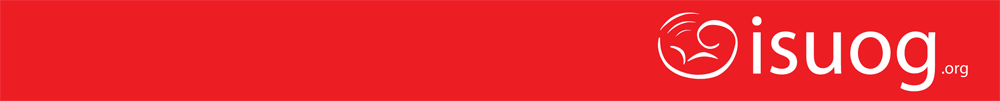 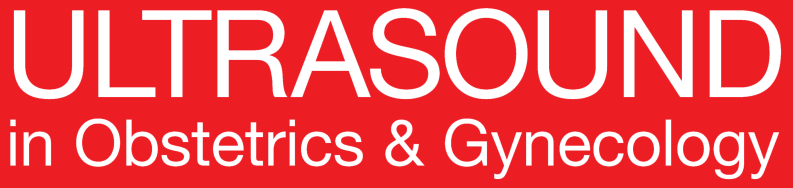 Routine ultrasound at 32 vs 36 weeks’ gestation: prediction of small-for-gestational-age neonates 
Ciobanu et al., UOG 2019
Discussion points
Does this strategy reduce the adverse neonatal outcomes related to SGA condition? 

Future studies should investigate potential methods for reducing the false-positive rate in the group with EFW < 40th percentile: can fetal growth velocity or fetal Doppler parameters have a role in this subgroup?

For a SGA neonate born within 2 weeks after assessment at 31 + 0 to 33 + 6 weeks, there was no significant difference in the predictive performance between EFW and fetal AC: should we consider that for “early” SGA both parameters are equally effective and for “late” SGA EFW is the best tool we have to identify fetuses at risk of adverse outcome?